Наступ радянських військ( Січневе повстання 1918 року )
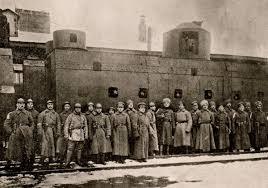 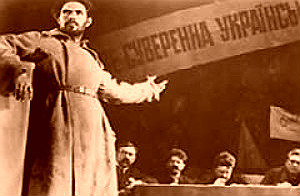 Підготувала Бутко Ганна 10-Б клас
Січневе повстання 1918
збройний виступ у Києві 16-22 січня (29 січня — 4 лютого) 1918 року, організований Київським комітетом більшовицької партії проти Центральної Ради та Української Народної Республіки під час наступу військ радянської Росії на Київ. Повстання тривало 7 днів та прискорило падіння української влади у Києві.
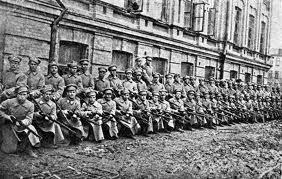 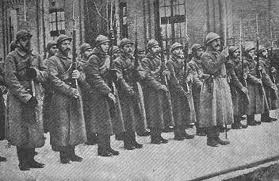 Перша війна Радянської Росії проти УНР
Повстання на заводі «Арсенал»
Дата повстання : 29 (16) січня 1918 
Місце : м. Київ , завод «Арсенал»
На чолі більшовиків : есер М.Муравйов
На чолі арсеналівців : Я.Гамарник, О.Горвіца, А.Іванов
Мета : оточити будинок Педагогічного музею , де перебувала Центральна Рада, скинути її та проголосити у Києві радянську владу. 
П'ять діб тривали запеклі бої , які закінчилися штурмом «Арсеналу». Понад 300 робітників загинули або були розстріляні.
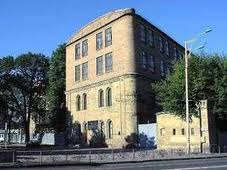 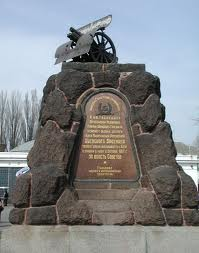 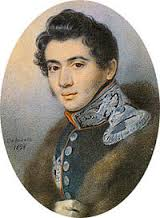 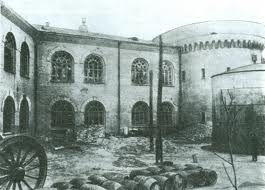 Бій під Крутами
Дата:  16 (29) січня 1918 року
Місце:  станції Крути під селищем Крути 
 Цей бій тривав 5 годин між 4-тисячною більшовицькою армією Михайла Муравйова та загоном з київських студентів і бійців вільного козацтва на чолі з Омельченком, що загалом нараховував близько чотирьох сотень вояків.
Результат: Тимчасове призупинення просування військ Радянської Росії
260 молодих українських патріотів загинули, 32 потрапили у полон , із них 28 були закатовані .
Бій під Крутами
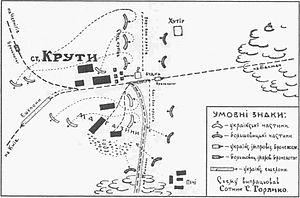 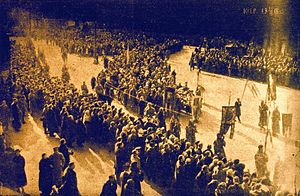 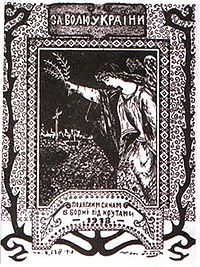 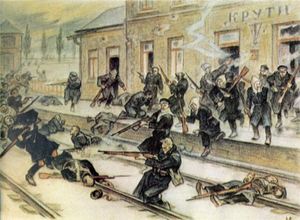 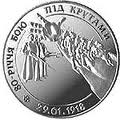 «Пам'яті тридцяти»
На Аскольдовій могилі                               
Поховали їх - 
Тридцять мучнів українців
Славних, молодих...

На Аскольдовій могилі
Український цвіт! - 
По кривавій по дорозі
Нам іти у світ.

Вмерли в Новім Заповіті
З славою святих. -
На Аскольдовій могилі
Поховали їх.
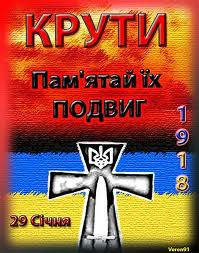 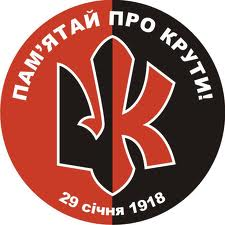 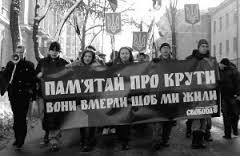 Заволодівши Дарницею (в той час – передмістя Києва ), Муравйов почав штурм . П'ять діб ураганного обстрілу перетворили життя киян на пекло . За таких умов Центральна Рада визнала недоцільною подальшу оборону і віддала наказ про евакуацію . 
7 лютого 1918 року – Нова Рада і Рада Народних міністрів залишила Київ ; вступ більшовицьких військ  у місто Київ ( Муравйов вимагав « нещадно знищувати всіх офіцерів,юнкерів,гайдамаків,монархістів і всіх  ворогів революції»)
Початок лютого 1918 року – захоплення більшовицькими військами більшої частини України та Криму.
Дякую за увагу !